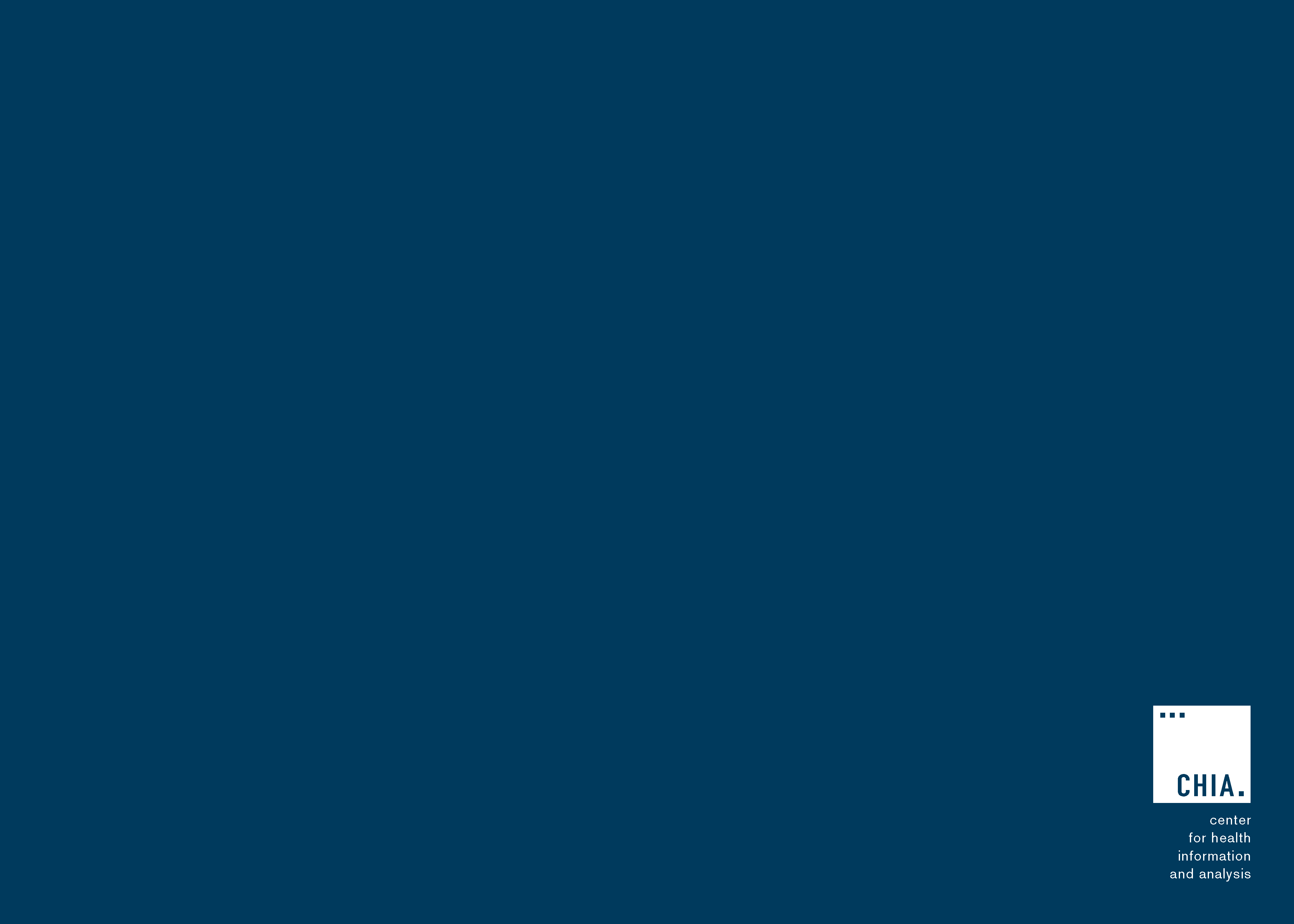 Case Mix Data collection 

Behavioral Health Inpatient Data 
(BHID)
Feb 6, 2018
[Speaker Notes: Hello.  

Welcome to CHIA’s Technical Advisory Group Meeting to Review the Draft Submission Guide for Collecting Inpatient Discharge Data from Behavioral Health Facilities.

My name is Betty Harney and I’m the Data Curator at CHIA.]
Webinar Agenda
Introductions

Project Status: Milestones

Tools: System Access
- CHIA Submissions
- File Secure

Submission Guide: Business Rule Updates

Support: Data Liaisons 
		- Contact Information 

Session Wrap-Up: Next Steps
Project Status: CHIA High-Level Project Steps
Project Status: Project Milestones
Tools: CHIA Submissions
CHIA Submissions: Is the Center’s online file submission/retrieval tool. Providers will apply for access using the CHIA User Interface Agreement found on the Case Mix Behavioral Health web page for Data Submitters.
System Functionality Includes:

Software Access: Users can download a copy of File Secure - CHIA’s encryption software; the program hashes sensitive PHI/PII data and encrypts the file as a whole. 

Web-Based Upload/Download capability: Upload encrypted/hashed quarterly files and download Edit Detail Report files, which provide file status, and may include helpful file error details. 
Security : CHIA’s secured file transmission environment is HTTPS based. File encryption is AES 256 and each facility will have its own unique encryption key. Only CHIA and the facility have access to the facility-specific key.

System Requirements:

CHIA Submissions is designed for use with the Google Chrome browser only. (Unsupported: Internet Explorer, Edge, Firefox, Safari, Opera)
Tools: System Access
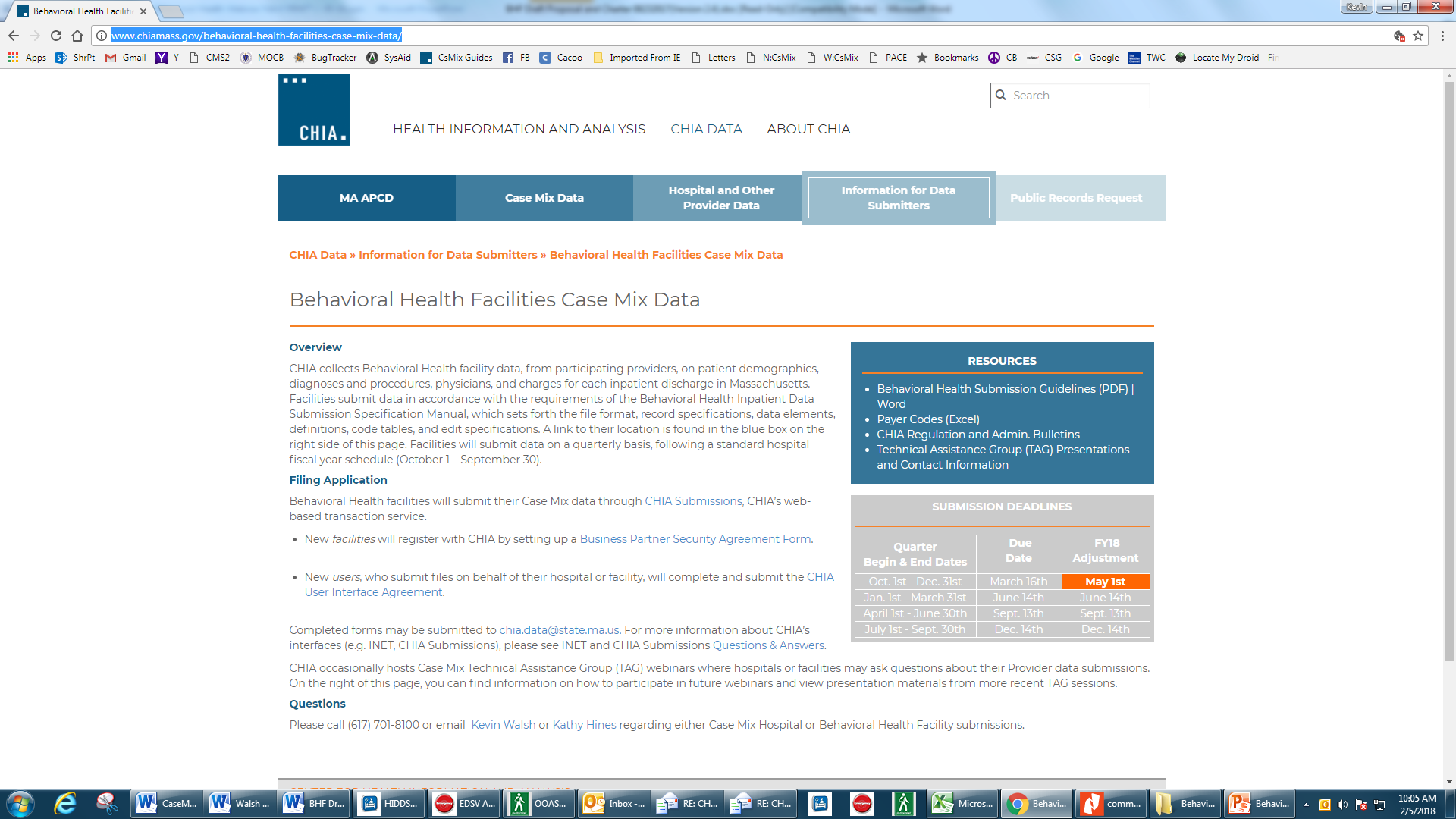 http://www.chiamass.gov/behavioral-health-facilities-case-mix-data/
6
Tools: System Access
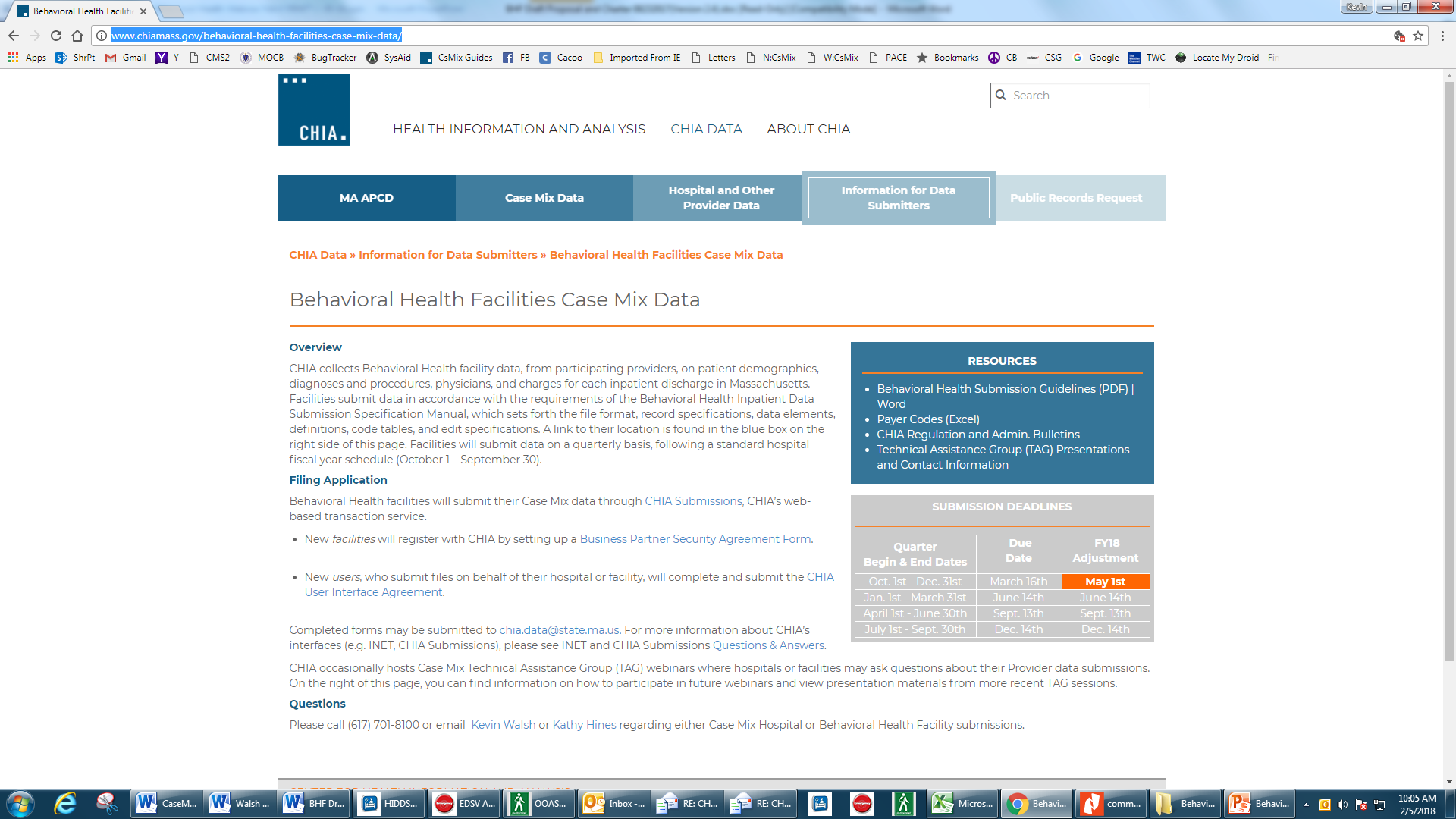 http://www.chiamass.gov/behavioral-health-facilities-case-mix-data/
7
7
Submission Guide: Rule Updates
Record Type 65
8
Support: Data Liaison Assignments
Each facility will soon be assigned a specific CHIA Health Care Data Liaison, for day-to-day operations support. 

They are your primary point of contact for:
File status, 
Field level edits/errors, 
Technical system questions

Case Mix Intake team members include: 

Cynthia Dukes-Reed - Sr. Health Care Data Liaison
 
Linda Stiller - Sr. Health Care Data Liaison

Kevin Walsh – Case Mix Data Compliance and Support Manager

Each assigned liaison will contact your team directly with any additional updates.
Please feel free to call on this team as needed.  We are here to support you!
CHIA Contact Information:
Kathy Hines, Senior Director of Partner Operations and Data Compliance 
	  Kathy.Hines@MassMail.State.MA.US

Data Compliance and Support Team
Kevin Walsh, Manager  
	Kevin.P.Walsh@MassMail.State.MA.US

Cynthia Dukes-Reed, Sr. Health Care Data Liaison 
	Cynthia.Dukes-Reed@MassMail.State.MA.US

Linda Stiller, Sr. Health Care Data Liaison
	Linda.Stiller@MassMail.State.MA.US  

Application Support Help Desk (CHIA Submissions System Access) 
	  CHIA-DL-Data-Submitter-HelpDesk@MassMail.State.MA.US / 617-701-8217
Session Wrap-Up: Next Steps
System Access

Liaison Contact: 
Establish Facility Technical Contacts

TAG Session Schedule – Monthly
		- All Webinar materials will be posted to the CHIA website 				http://www.chiamass.gov/behavioral-health-facilities-case-mix-data/   

Open Discussion – Questions - Comments
11
THANK YOU FOR JOINING US TODAY!
12